Processing and DrawingCSE 120 Winter 2018
Instructor: 	Teaching Assistants:
Justin Hsia	Anupam Gupta, 	Cheng Ni, 	Eugene Oh, 		Sam Wolfson, 	Sophie Tian,	Teagan Horkan
The World Health Organization Identifies Gaming Disorder as a Mental Health Condition“The WHO’s impending beta draft… classifies gaming disorder as a pattern of behavior with ‘impaired control over gaming,’ in terms of its frequency, intensity, duration, and the capacity to quit. The disorder… is characterized by giving increased priority to gaming over other daily activities.
“The WHO’s decision highlights a schism among psychologists: some think the new designation is a welcome one, but others don’t see enough evidence to justify it.
“As our video game experience expands with virtual reality (VR) and augmented reality (AR), the argument gets even murkier.”
https://futurism.com/world-health-organization-identifies-gaming-disorder-mental-health-condition/
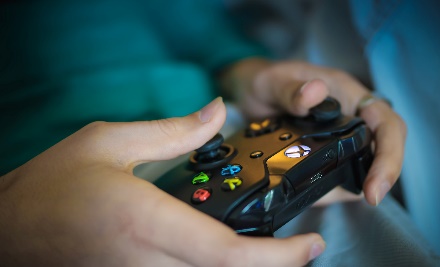 Administrivia
Assignments:
Lightbot Functions [hw] due today before 11:59 pm (1/8)
Taijitu [lab] due before lab on Thursday (1/11)

First “big ideas” lecture this week:  Binary
Reading due before lab on Thursday (1/11)
Brief discussion in lab on Thursday
2
Processing
Our programming language for this course
Text-based language that is good for visuals and interaction
Try to focus on ideas and techniques, not the specific commands
No language is perfect – Processing has its fair share of quirks and deficiencies  ☹

It is both a programming environment (where you type) and a programming language
You are writing Java code, but they have made a lot of things easier
3
What You See
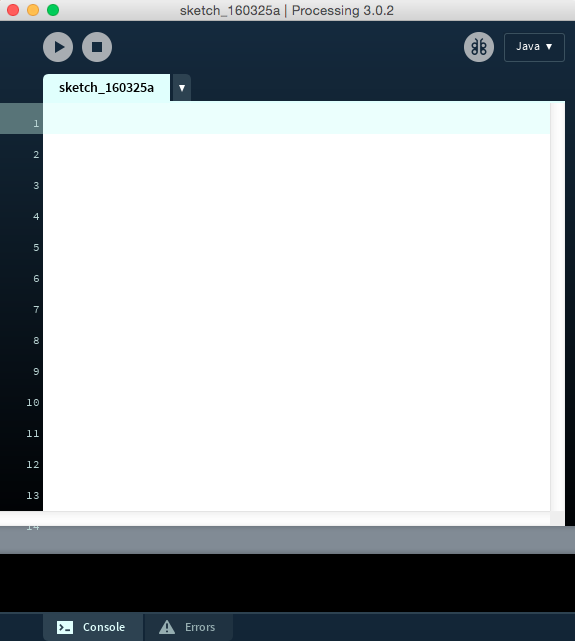 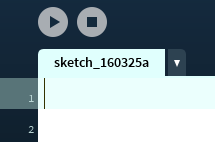 4
Interactive Line Drawing
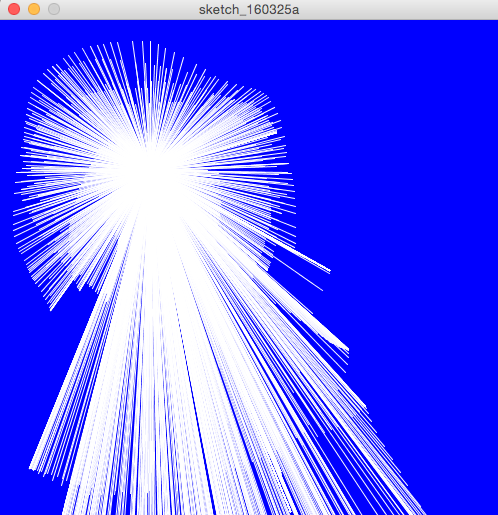 5
Line Drawing Code
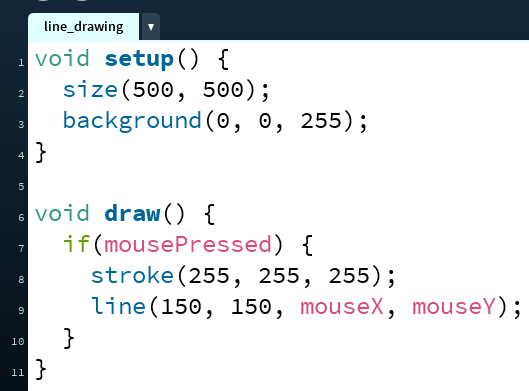 semi-colon indicates end 
     of statement
case-sensitive
     mouseX ≠ mousex
Other helpful environment features:
Parentheses matching
Error messages
There is color coding
6
Comments Are Critical!!!
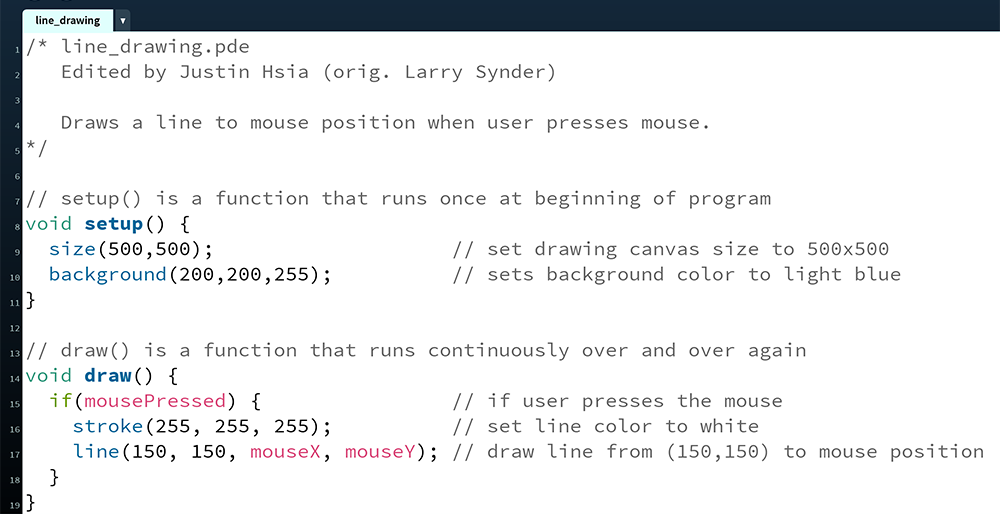 7
The Processing Reference
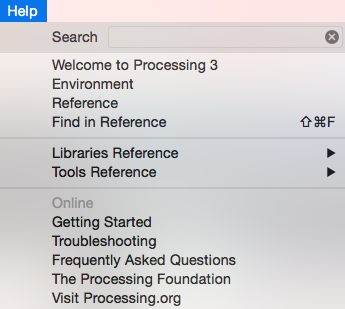 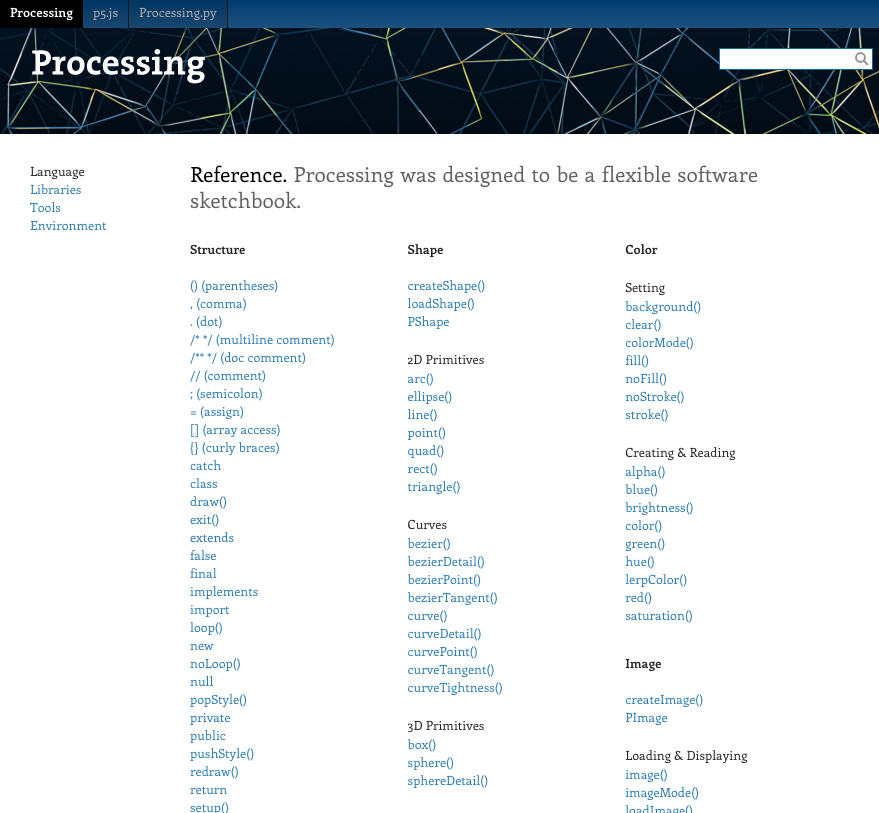 8
Aside:  Processing Files
Processing files have extension .pde
File names cannot contain dashes (-)
To run a Processing file, it must be in a folder of the same name
If it’s not, then Processing will create the folder for you
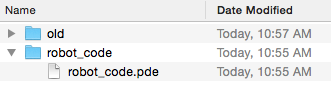 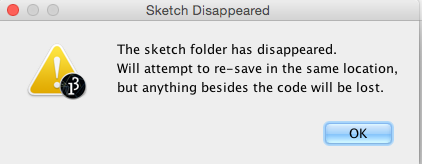 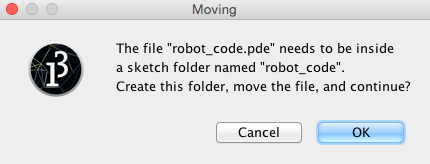 9
Understanding Color
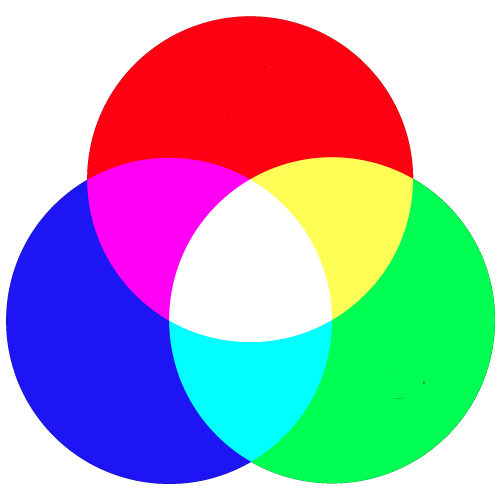 In electronic systems, color specified using the RGB color model
Red, Green, Blue


Each pixel on your screen is made up of 3 tiny lights, one red, one green, one blue
Specify the intensity of each light using an integer between 0 and 255
0 is completely off
255 is highest intensity
10
Processing’s Color Selector
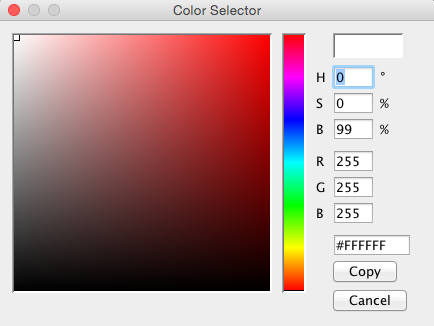 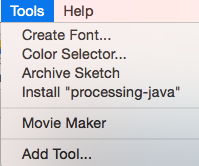 11
Guess the Color
color(  R,   G,   B);
color(255,   0,   0);
color(  0, 255,   0);
color(  0,   0, 255);
color(  0,   0,   0);
color(255, 255, 255);
color(255, 255,   0);
color(255,   0, 255);
color(  0, 255, 255);
12
Guess the Color
color(  R,   G,   B);
color(255,   0,   0); // red
color(  0, 255,   0); // green
color(  0,   0, 255); // blue
color(  0,   0,   0); // black
color(255, 255, 255); // white
color(255, 255,   0); // yellow
color(255,   0, 255); // magenta
color(  0, 255, 255); // cyan
13
Color Functions
background(R, G, B);
Covers the entire drawing canvas with the specified color
Will draw over anything that was previously drawn
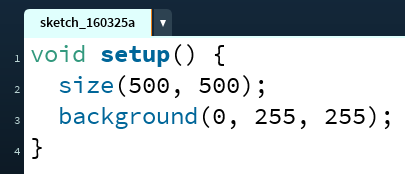 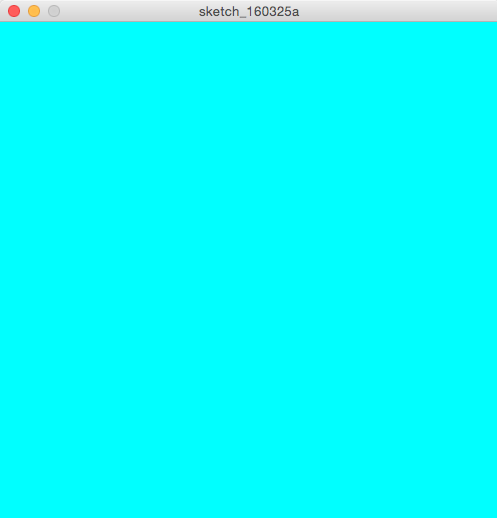 14
Color Functions
stroke(R, G, B);
Sets the color of the stroke of a line or line around a shape
Can change line size using  strokeWeight(#);
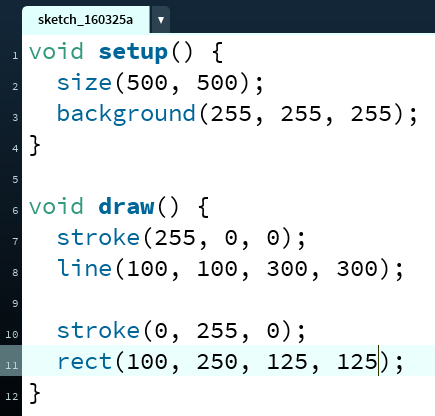 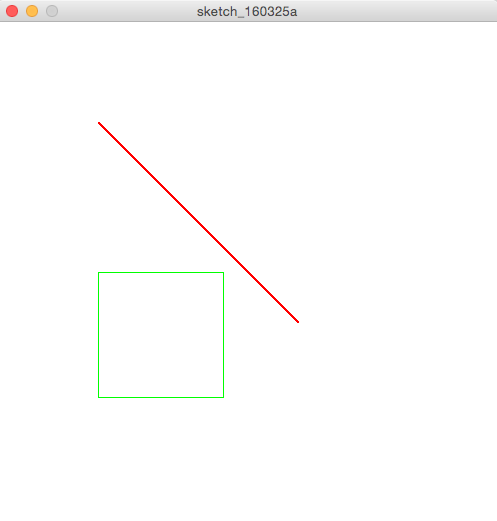 15
Color Functions
fill(R, G, B);
Sets the inside color of a shape (note: you cannot fill a line)
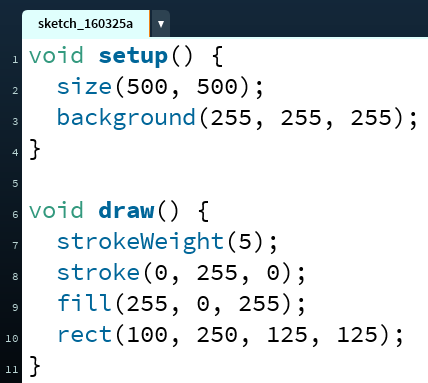 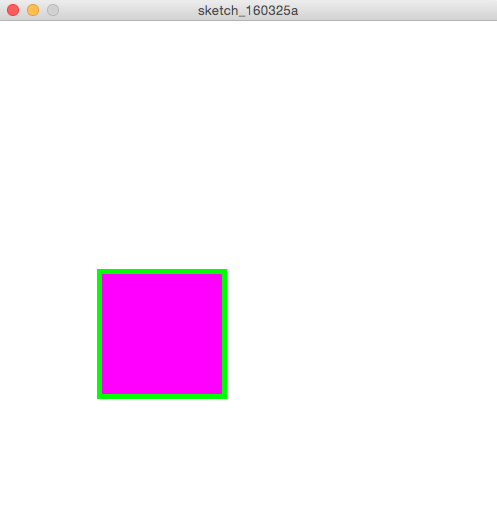 16
Color:  “Grays"
When the values for RGB are all the same, then the color will be white, black, or some shade of gray
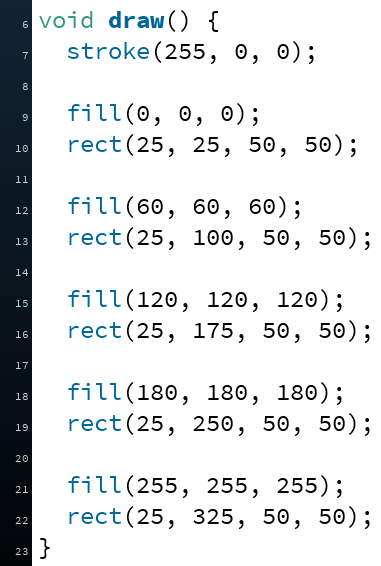 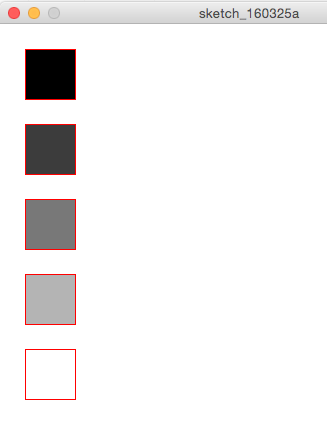 17
Color:  “Grays"
When the values for RGB are all the same, then the color will be white, black, or some shade of gray
For brevity, can specify just a single number instead
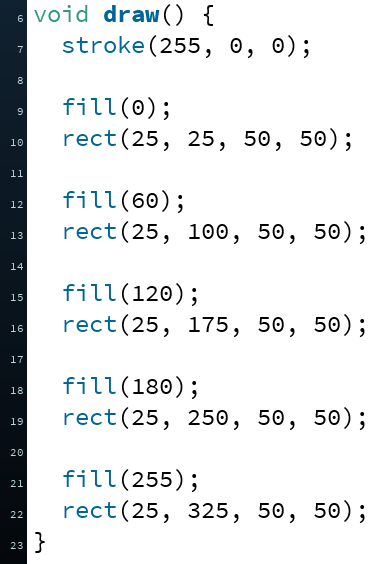 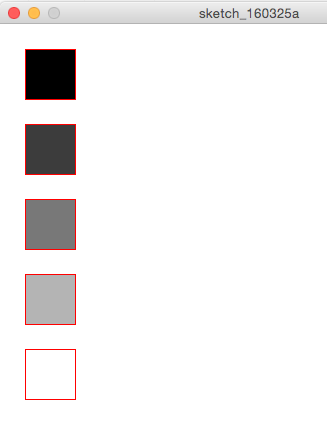 18
The Color “State” of Your Program
Recall that programs are executed sequentially (i.e. instruction-by-instruction)

stroke() and fill() apply to all subsequent drawing statements
Until a later call overrides

Hidden color “state” that knows the current values of stroke(), strokeWeight(), and fill()
In complex programs, can be difficult to keep track of
Early rule of thumb:  always explicitly set colors before each drawing element
19
Coordinate System
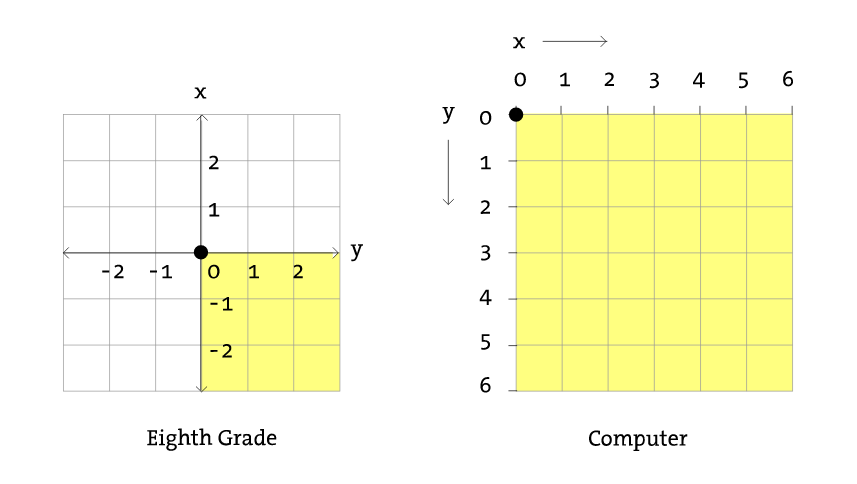 y
x
20
Drawing:  Line
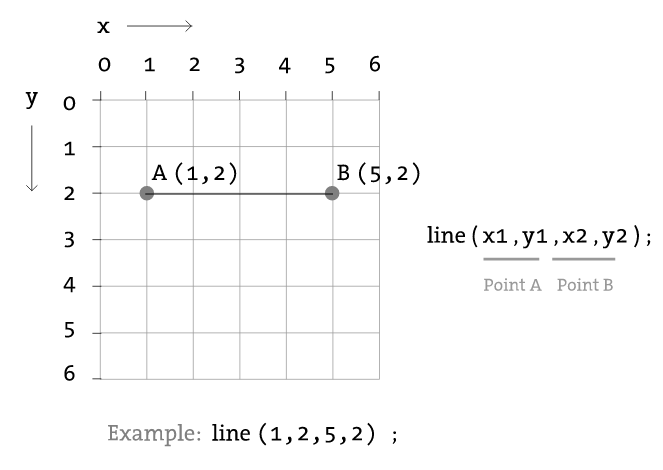 21
Drawing:  Rectangle
Default mode is CORNER
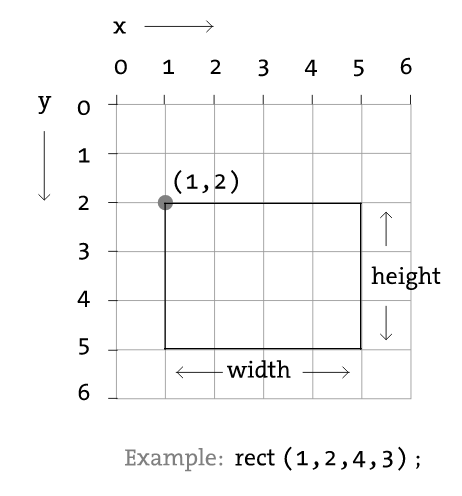 22
[Speaker Notes: In CORNER:  rect( x, y, width, height );]
Drawing:  Ellipse/Circle
Default mode is CENTER
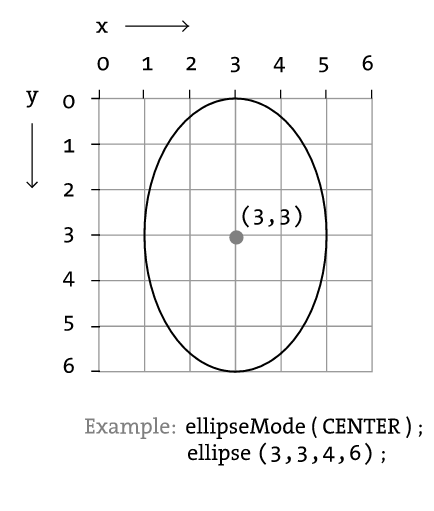 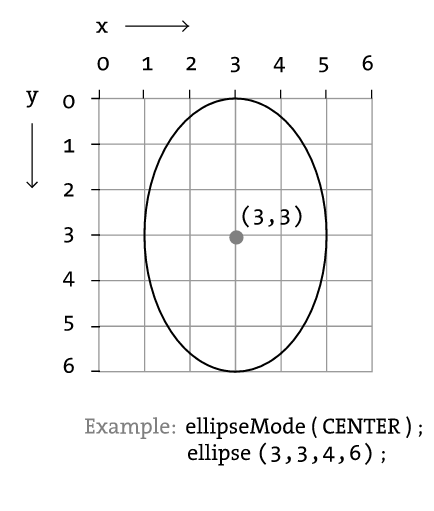 23
[Speaker Notes: In CENTER:  ellipse( x, y, width, height );]
Peer Instruction Question
Which of the following drawings corresponds to the Processing code below?
Vote at http://PollEv.com/justinh 

strokeWeight(10);            
stroke(75, 47, 131);         // UW purple
fill(183, 165, 122);         // UW gold
ellipse(100, 100, 100, 200);

A.	B.	C.	D.
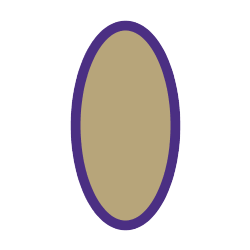 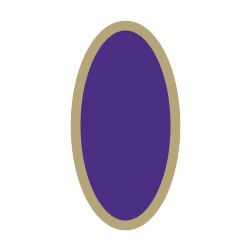 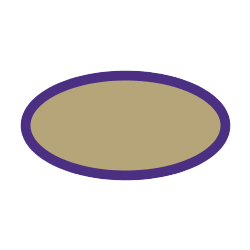 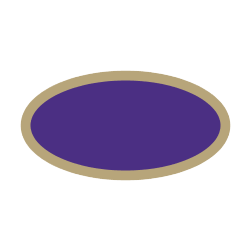 24
Activity:  Taijitu
How do you build a complex drawing out of these simple shapes?
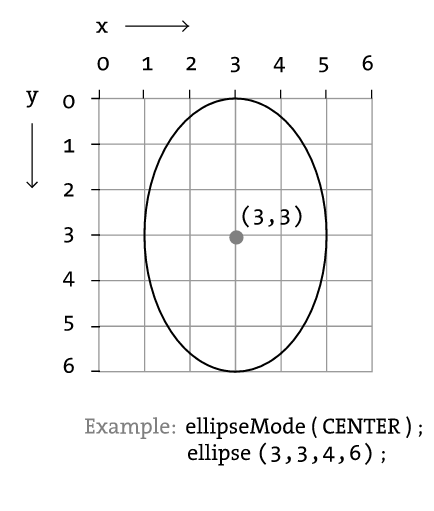 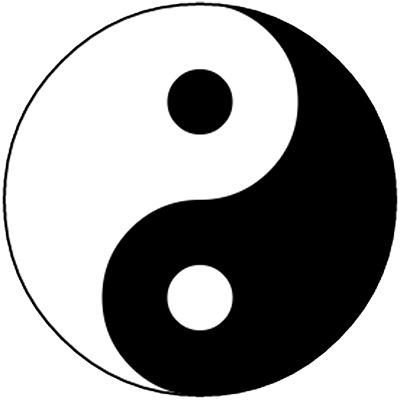 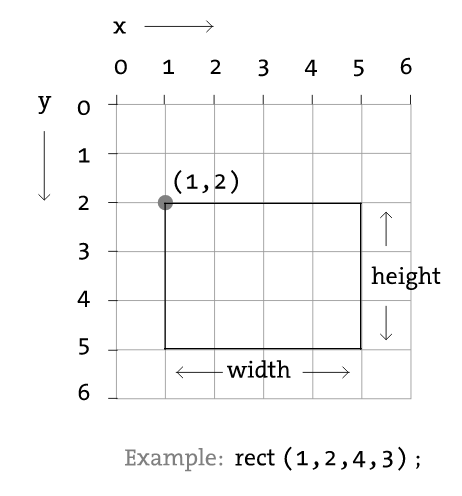 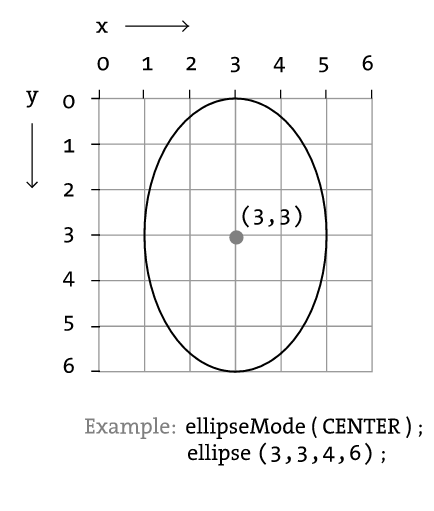 25